IEEE MCE | Virtual Events
David Stankiewicz: Event Producer MCE| Virtual Events Strategist
d.stankiewicz@ieee.org
Susan Root: Director MCE| Conference Business Services and Strategic Programs
s.root@ieee.org
1
Why virtual?
Engage audience & create community
Design personalized experiences & networking opportunities
Highlight compelling speakers & content
Generate excitement before an event
Extend the life of content after an event
Provide alternate participation options; (authors, governance meetings etc.)
Ensure authors are supported & enable publication for non-presented papers
Create promotional assets
Avoid event postponement or cancellation during emergencies
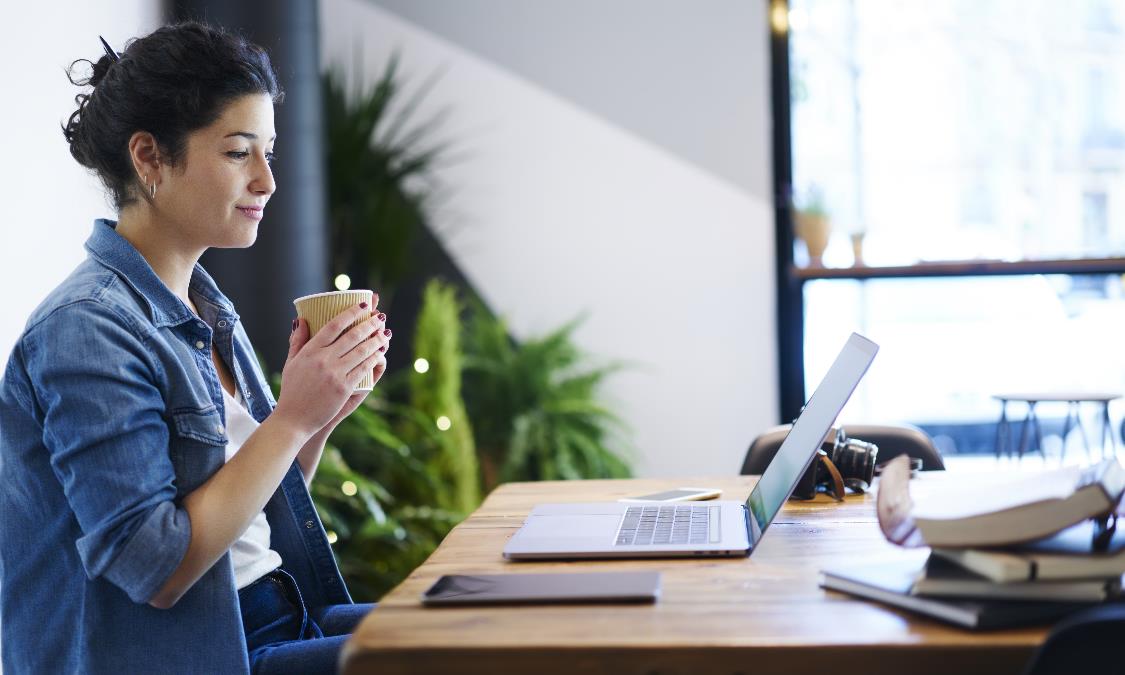 2
Virtual event formats
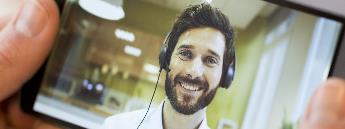 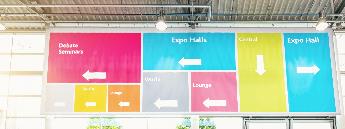 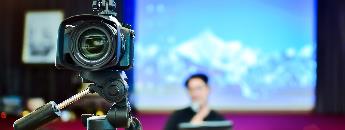 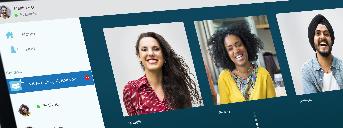 Video Production

filmed, produced, and edited assets
showcase OU, conference, member benefits
highlight videos
sizzles
interviews
Webinar

technical presentation given by a thought leader
moderated chat & live Q&A with audience
delivered via Voice over PPT
Virtual Conference 

purely online event
options for participant networking
paper presentations
keynote speakers
live video and/or on-demand recordings
Panel Discussion

livestreamed conversation
panel of 3-4 speakers
moderator
audience engagement via platform tools, social media and chat
“Virtual events allow us to breakthrough the constraints of time and place to enrich and extend a live gathering,” 
Marie Hunter, Senior Director, MCE
3
How we can help?
Expertise in: 

Online, virtual, & digital event mediums

Multiple delivery methods

Event design, event moderation, and speaker management
Technical support and full, end-to-end event production

Nimbleness and flexibility to accommodate evolving needs

Developing a customized approach
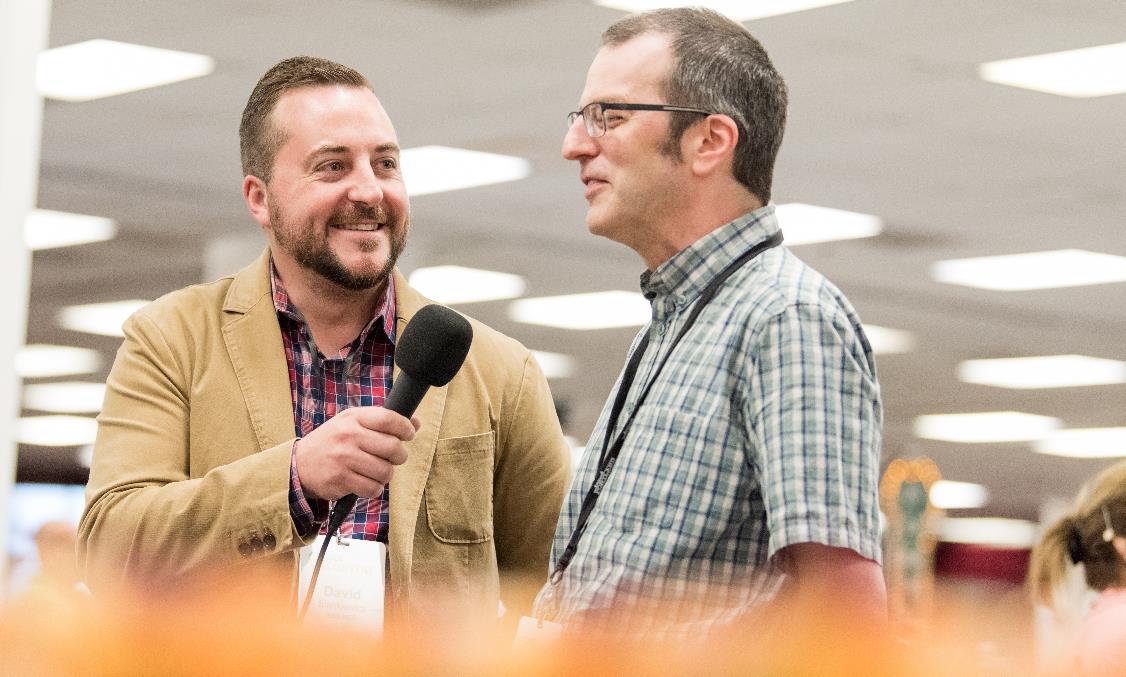 4
Case study – 2019 ChileCon
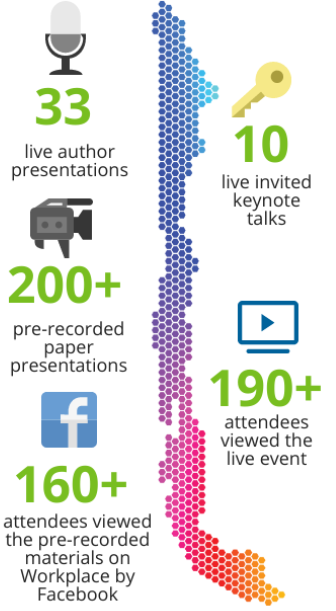 A cross-functional team from MGA, MCE, and IT helped quickly transform 2019 IEEE ChileCon into a virtual event. 

The team helped the organizing committee to: 
select the appropriate technologies, 
provide authors with presentation options, 
draft schedules and instructions,
communicate with attendees,
approve registrations, 
produce virtual sessions, and
post materials to the various platforms.
5
Organizer feedback
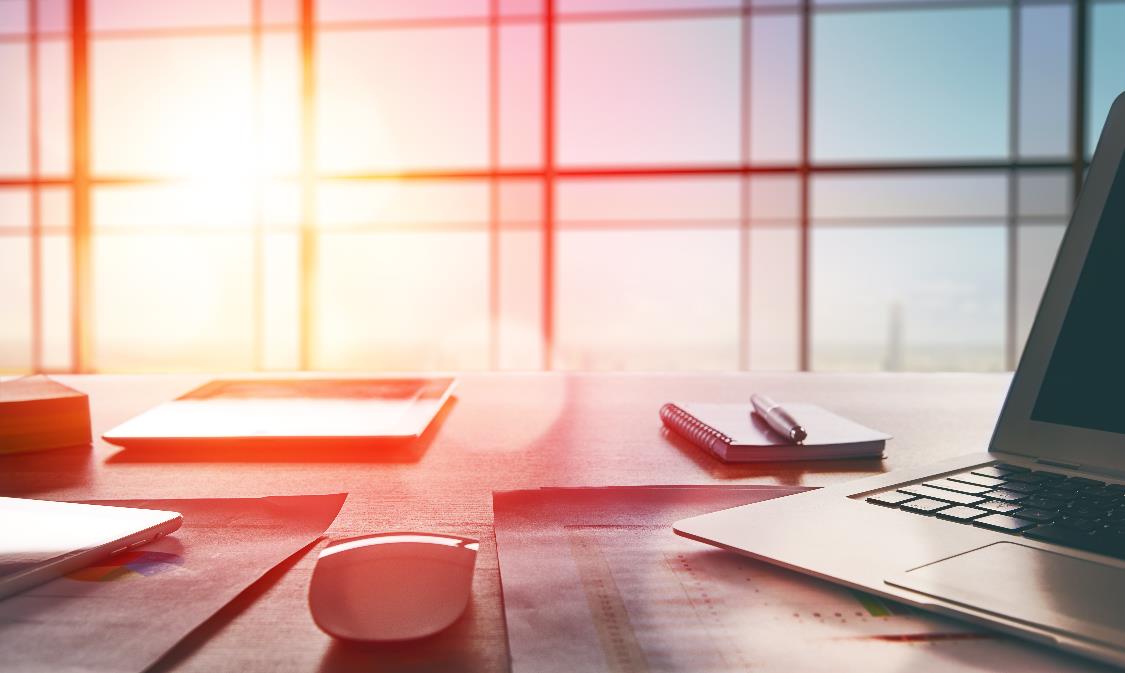 The team transformed a seemingly insurmountable challenge into a “successful and professional” event. 

Gastón Lefranc, 
Co-Chair, 2019 ChileCon
6
Contact Us!
David Stankiewicz
Event Producer MCE | Virtual Events Strategist
d.stankiewicz@ieee.org
Susan Root
Director MCE| Conference Business Services and Strategic Programs
s.root@ieee.org
7